#2 – How to be a  positive influence
How to be a positive influence
Salt
Purity
Let your conversation always be full of grace, seasoned with salt.

Colossians 4v6
How to be a positive influence
Salt
Purity
Preserving
How to be a positive influence
Salt
Purity
Preserving
Flavour
If the salt loses its saltiness, how can it be made salty again?

Matthew 5v13
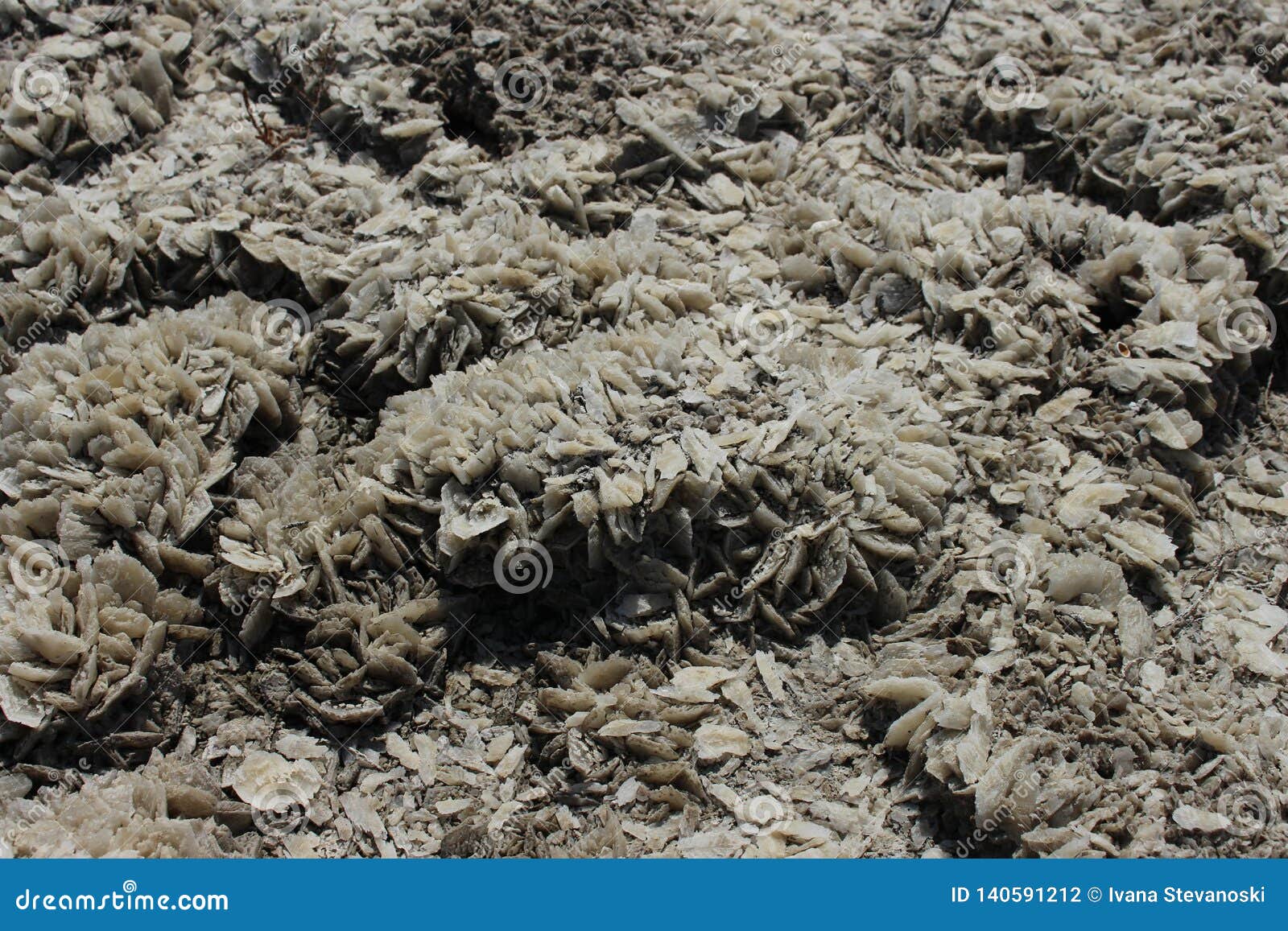 How to be a positive influence
Salt
Purity
Preserving
Flavour

Light
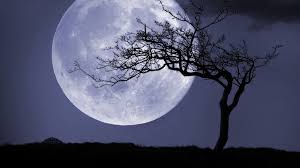 How to be a positive influence
Salt
Purity
Preserving
Flavour

Light
Needs to be visible
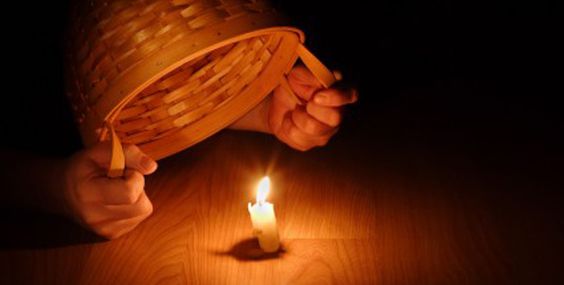 How to be a positive influence
Salt
Purity
Preserving
Flavour

Light
Needs to be visible
Guides
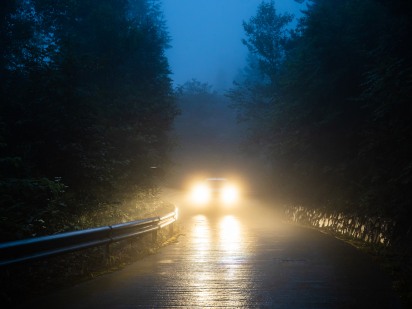 How to be a positive influence
Salt
Purity
Preserving
Flavour

Light
Needs to be visible
Guides
Warns
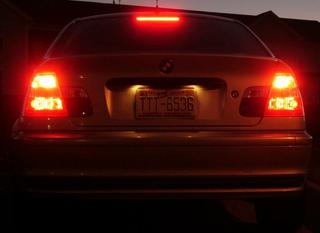 How to be a positive influence
Salt
Purity
Preserving
Flavour

Light
Needs to be visible
Guides
Warns
Attracts
How to be a positive influence
Salt
Purity
Preserving
Flavour

Light
Needs to be visible
Guides
Warns
Attracts